Zinde Eğitim Kurumu
Mesleki Bulaşıcı Hastalıklar
ZİNDE
SUNUMUN İÇERİĞİ VE SORU DAĞILIMI
Mesleki Bulaşıcı Hastalıklar
9
Açıklamalar
Tanımlar
D Grubu MBH
1
2
5
7
7
50
1
İHE
9
0
İGU-C
0
0
İGU-B
0
0
İGU-A
0
0
İlave Çalışma Notları
ZİNDE
Açıklamalar ve Tanımlar
1
ZİNDE
MESLEKİ BULAŞICI HASTALIKLAR
Açıklamalar – 1
Bir enfeksiyon hastalığının «Mesleki Bulaşıcı Hastalık» olabilmesi için;
Görülen işin gereği olarak oluşması,
İşyerinin özel koşulların etkisiyle oluşması,
Enfeksiyonun laboratuvar bulguları ile kanıtlanması, 

                           …………………………….gereklidir.
ZİNDE
MESLEKİ BULAŞICI HASTALIKLAR
Açıklamalar – 2
Meslek hastalıkları listelerinde yer almayan ve fakat görülen iş ve görev icabı olarak alındığı kesin olarak tespit edilen diğer enfeksiyon hastalıkları da meslek hastalığı sayılır. Bu husustaki teşhisin laboratuvar deneyleriyle teyit edilmesi gereklidir.

Meslek hastalığı teşhisi yükümlülük süresinden sonra konsa bile bunun meslek hastalığı olarak kabul edileceği yönetmelikle belirlenmiştir.
ZİNDE
MESLEKİ BULAŞICI HASTALIKLAR
Açıklamalar – 3
İşten ayrıldıktan en geç ne kadar sonra meydana gelmesi halinde hastalığın, sigortalının mesleğinden ileri geldiğine karar verileceği yönetmelikle belirlenmiştir.

Mesleki Bulaşıcı Hastalıklarında azami kuluçka süresi yükümlülük süresi olarak kabul edilir.
ZİNDE
MESLEKİ BULAŞICI HASTALIKLAR
ENFEKSİYON ZİNCİRİ
2. BULAŞMA YOLU
Temas 
Ortak Kullanılan Cansız Maddeler 
Hava 
Vektörler (mekanik, biyolojik)
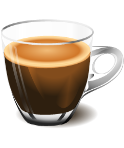 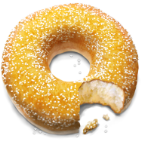 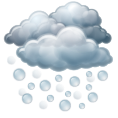 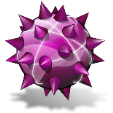 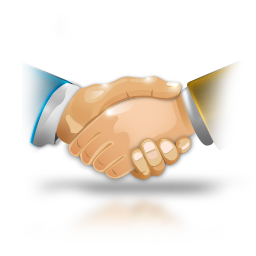 ENFEKSİYON ZİNCİRİ
1. KAYNAK-ETKEN
3. KONAK
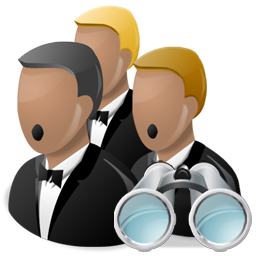 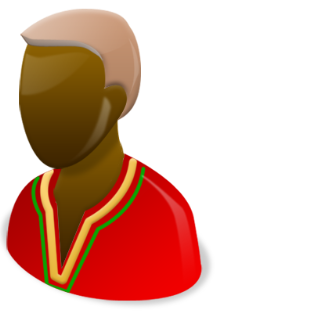 Rezervuar
(Patojenite-Virülans)
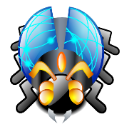 Duyarlılık
ZİNDE
2
MESLEK HASTALIKLARINI SINIFLANDIRMAŞEKLİ
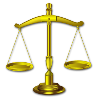 Sosyal Sigorta Sağlık İşlemleri Tüzüğü
1
2
3
4
5
A GRUBU
B GRUBU
C GRUBU
D GRUBU
E GRUBU
Kimyasal Nedenlerle Olan Meslek Hastalıkları
Mesleki Deri Hastalıkları
Pnömokonyozlar ve Diğer Mesleki Solunum Sistemi Hastalıkları
Mesleki Bulaşıcı Hastalıklar
Fizik Etkenlerle Olan Meslek Hastalıkları
ZİNDE
D Grubu 
Mesleki Bulaşıcı Hastalıklar
2
Sosyal Sigorta Sağlık İşlemleri Tüzüğü
ZİNDE
1
Sosyal Sigorta Sağlık İşlemleri Tüzüğü
 MBH Sınıflandırması
ZİNDE
MESLEKİ BULAŞICI HASTALIKLAR
ZİNDE
MESLEKİ BULAŞICI HASTALIKLAR
ZİNDE
MESLEKİ BULAŞICI HASTALIKLAR
ZİNDE
MESLEKİ BULAŞICI HASTALIKLAR
ZİNDE
2
Önemli Mesleki Bulaşıcı Hastalıklar
ZİNDE
SALMONELLOZİS
Etken
S. Typhimurium, S. Newport ve S. Enteritidis gibi Salmonella türü bakterilerdir
Rezervuar
Domuz, küçükbaş, kümes ve ev hayvanları, yumurtalar yumurta tozu, pişmiş kontamine et parçaları, salatalar, enfekte etler, bayat yemek artıkları, süt, süt ürünleri
Bulaşma
Rezervuar ortamlarında çoğalabilen ve bunlar tarafından insana bulaşabilen bir hastalıktır
Klinik
Karında kramplar, ishal, titreme, ateş, kusma ve bulantıdır. İshal çoğu kez uzun sürer
Kuluçka Süresi
6 saatten 72 saate kadar uzayabilir (ortalama 18 saat)
Korunma
Konserve gıdaları korumak, gıdaları özenle pişirmek, evlerdeki kemiricileri ve hayvanları yok etmek. Portörleri aramak. Kümeslerin sağlıklı olmasını temin etmektir. Aşısı yoktur.
ZİNDE
1
ŞARBON
Etken
Bacillus anthracis
Rezervuar
Şarbon, enfekte hayvanlarla ya da kontamine hayvan ürünleri ile temas sonucu insanlara bulaşan zoonotik bir enfeksiyon hastalığıdır. İnsandan insana da bulaşma vardır.
Bulaşma
Hayvanlarla yakın temas veya şarbonlu hayvanın yenmesi, yün, post, tüy, kıl, deri gibi hayvan ürünlerini işleme. Riskli meslekler Tarım ve Hayvan üretimi ile ilgili işler yapan; kasaplar, veterinerler ve mezbaha çalışanlarıdır.
Tipleri
Deri şarbonu
Sindirim yolu (bağırsak) şarbonu 
Solunum yolu (akciğer) şarbonu
Klinik
Bağırsak Şarbonu: Bulantı, kusma, iştahsızlık, ateş/Akciğer Şarbonu: Yüksek ateş-titreme, solunum güçlüğü, ölüm/Deri Şarbonu; derideki siyah renkli pistül (Kara kabarcık – Püstüla maligna)
Kuluçka Süresi
Değişik
Korunma
Temasın önlenmesi, infekte gıdaların tüketilmemesi, solumanın önlenmesi, hayvanların aşılanması, ölen hastalıklı hayvanların yakılması ya da derin çukurlara gömülerek kireç kaymağı ile kapatılması gereklidir.
Tedavi
Penisilin ile kolaylıkla tedavi edilebilir.
ZİNDE
2
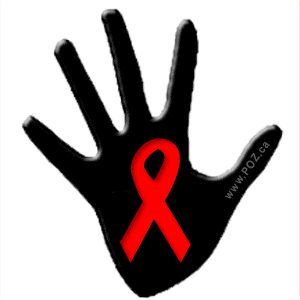 EDİNSEL BAĞIŞIKLIK YETERSİZLİĞİ SENDROMU-AIDS
Etken
İnsan bağışıklık yetersizliği virüsü (Human Immun Deficiency Virüs- HIV)
Epidemiyoloji
Sağlık çalışanları için Hepatit-B’ye göre daha küçük risk. Bir iğne kazasında bile Hepatit-B’nin bulaşma şansı %20-30 iken, EBYS için bu oran 1/650’dır
Bulaşma
Kan ve kan ürünleri ile temas, cinsel ilişki
Klinik
Virüs özellikle hücresel savunma sistemini çökertir. Bunun sonucu oluşan enfeksiyonlar ve/veya bazı kanserler hastalık tablosuna ve giderek ölüme yol açar. Virüsün organizmaya girmesi ile ölüm arasında 10 yılı aşkın süre olabilir
Tanı
Serumda virüse karşı antikor gösterilmesi ile konur. Kişi -henüz- sağlam taşıyıcılıktan, ölümcül duruma kadar uzanan bir spektrum içinde olabilir
Tedavi
Özgün bir tedavi yöntemi yoktur
Korunma
Kan ve vücut sıvılarıyla bulaşan hastalıklara karşı alınacak önlemler
Aşı
Henüz etkin bir aşı geliştirilememiştir
ZİNDE
1
BRUSELLOZ
Etken
Brusella’nın en sık görülen formu, hem koyunlarda, hem insanlarda görülen ve Brusella melitensis tarafından meydana getirilen formdur
Rezervuar
Brusella laboratuvarda görülen bakterial infeksiyonlar arasında ilk sırada yer alır.
Bulaşma
Özellikle kaynatılmadan, pastörize edilmeden içilen koyun, keçi, inek, manda sütleri ile ve bu sütlerden üretilen kaymak, tereyağı, peynir gibi ürünlerle bulaşır. Temasla deri yolundan da bulaşır, ahır ve ağıl tozlarının solunumuyla
Klinik
Yüksek ateş, aşırı terleme ve eklem ağrılarıdır
Kuluçka Süresi
Değişik
Korunma
En etkili korunma hayvanların aşılanması ile mümkündür. Kişisel korunma, uygun elbise, ayakkabı ve eldiven kullanımı, etkili el yıkama ile sağlanabilir. Ayrıca çalışma alanının temiz tutulması, çalışma alanında yeme içmenin, sigara içmenin yasaklanması gerekir. Risk grubundaki kişilerin aşılanması gerekir.
Tedavi
Penisilin ile kolaylıkla tedavi edilebilir.
ZİNDE
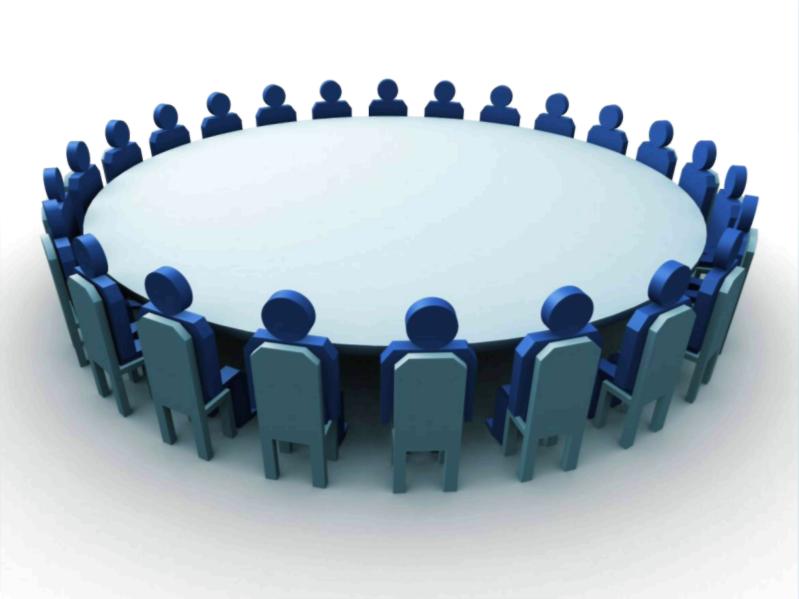 Teşekkür Ederim
ZİNDE